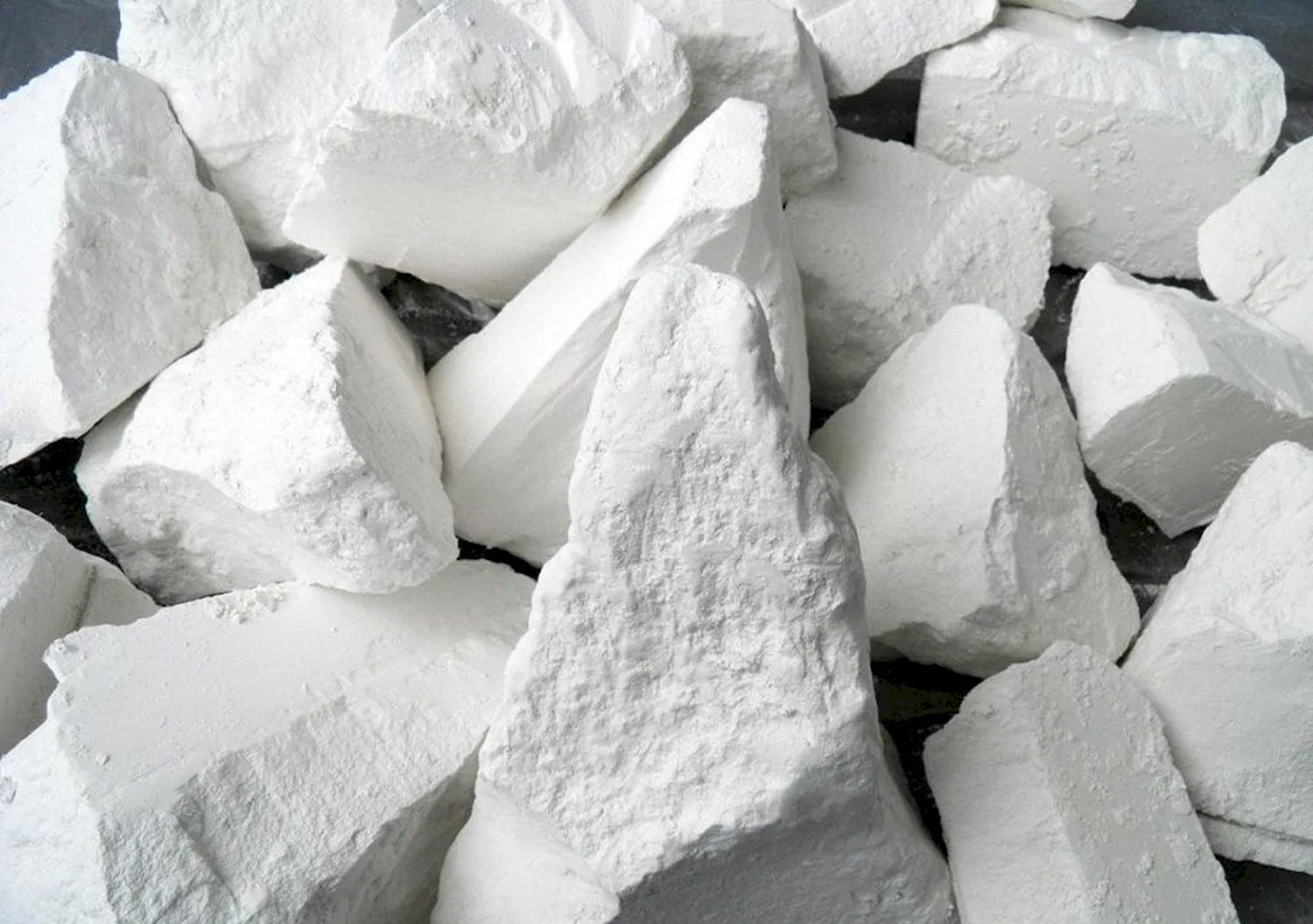 Необычный кусочек мела(Белгородская область)
занятие для старшего дошкольного возраста

Подготовила: Пашина Татьяна Владимировна, воспитатель МБДОУ д/с №6 г. Белгорода
Белогорье
Природа Белгородской области
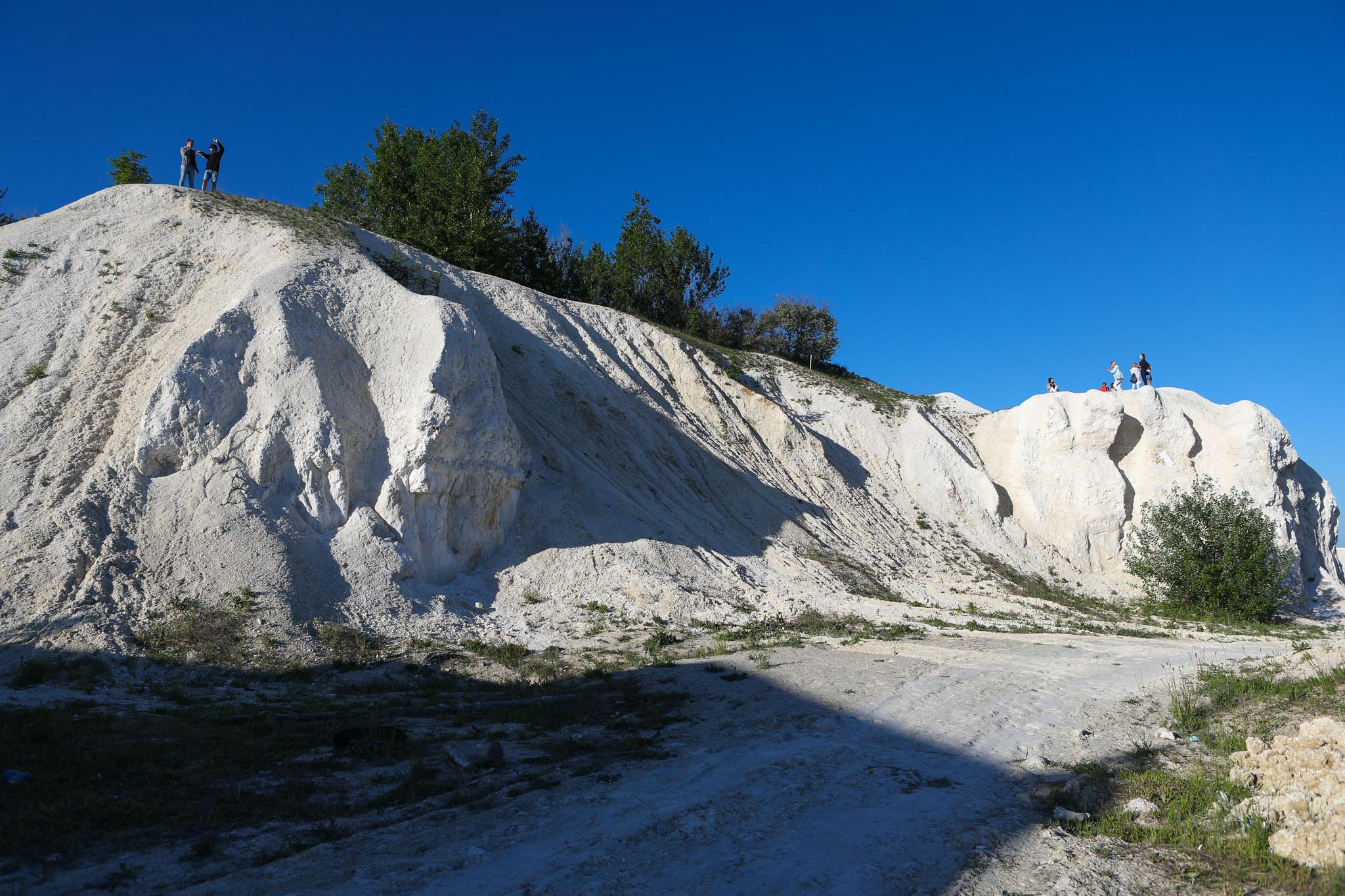 Меловые горы Белгородской области
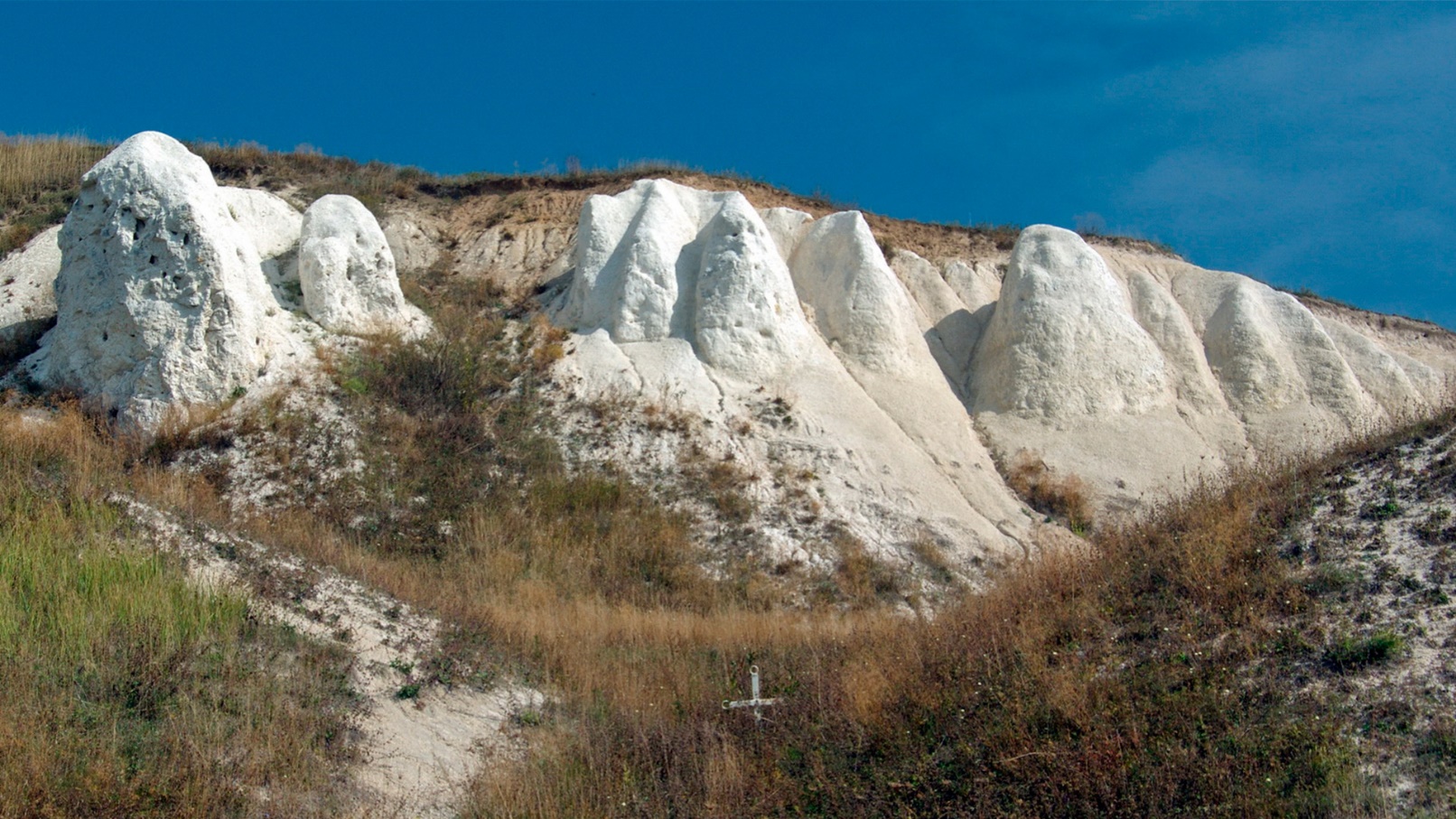 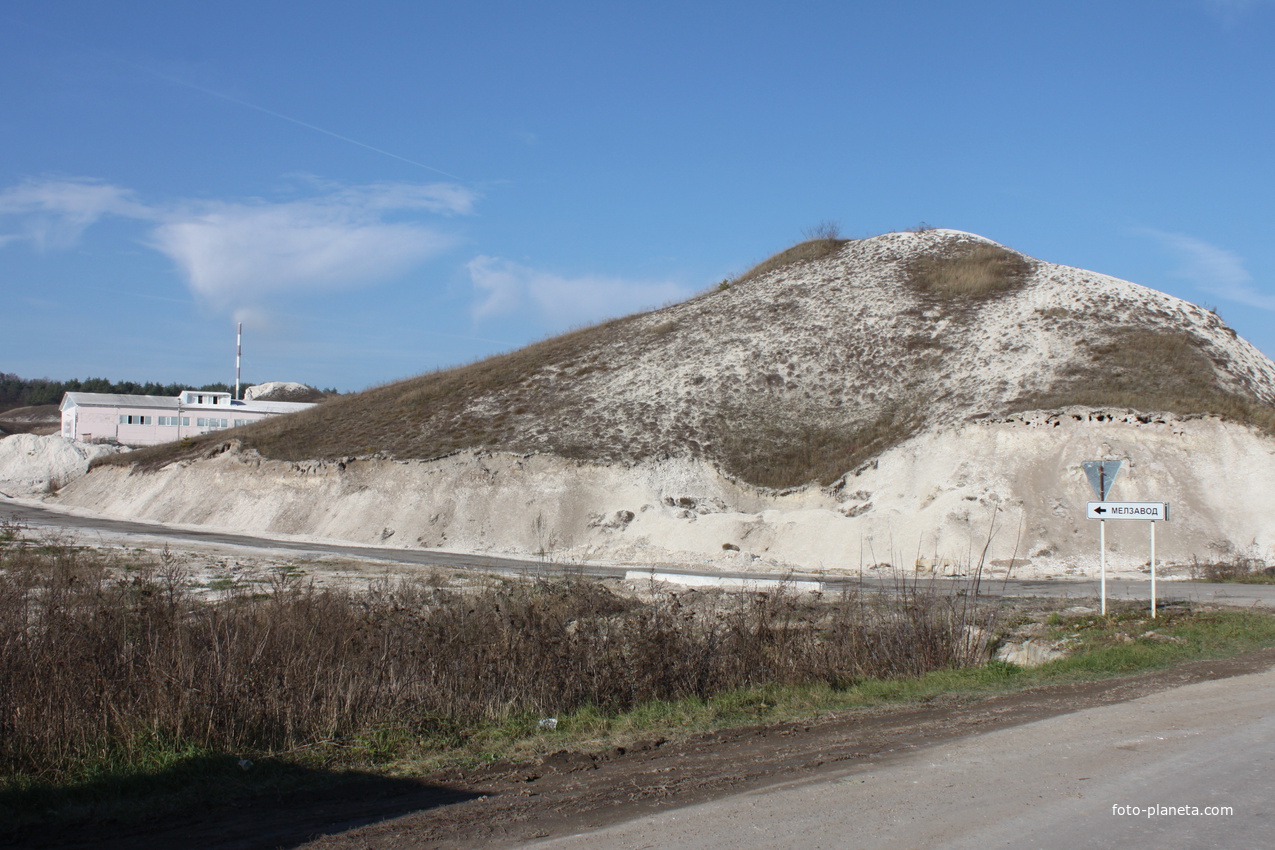 Дно древнего океана
Шебекинский меловой завод
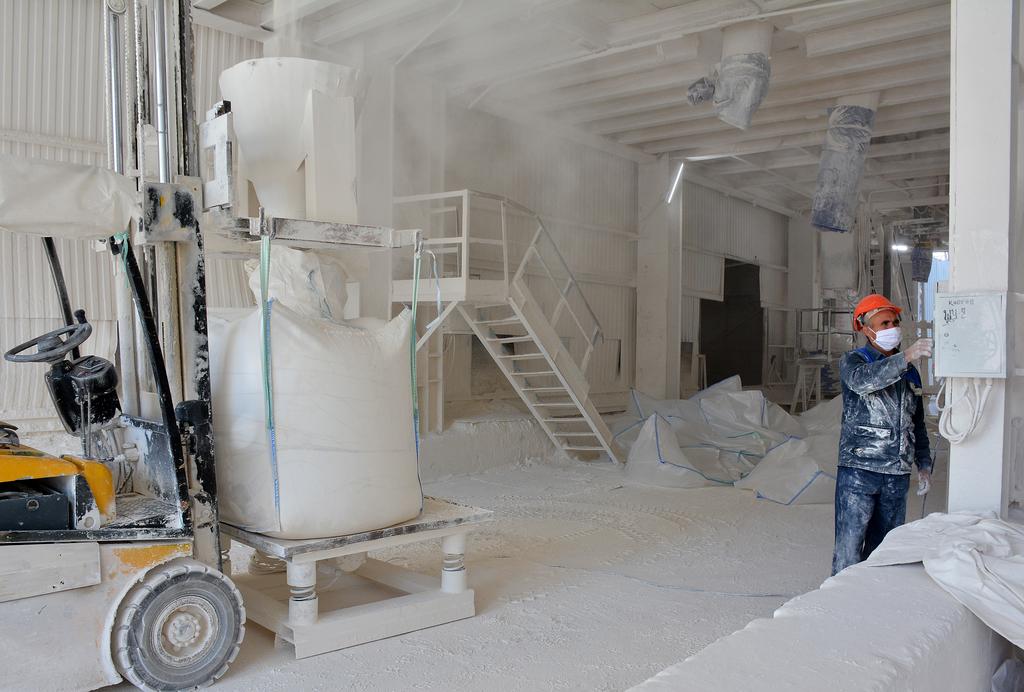 Производство мела
Какое настроение было у тебя на занятии?
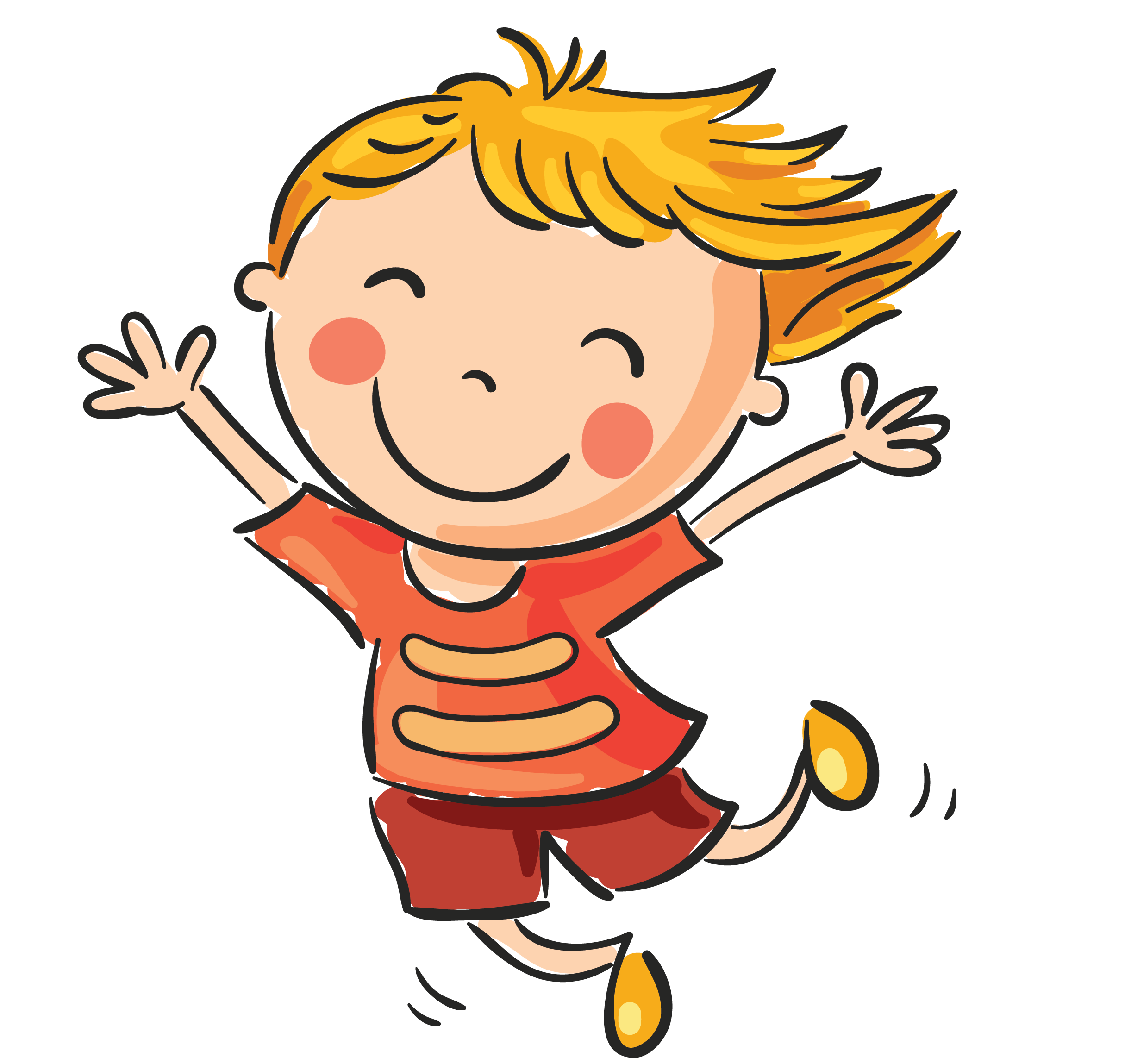 Спасибо за внимание!
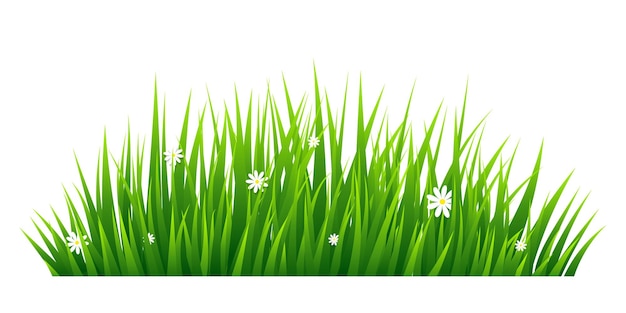